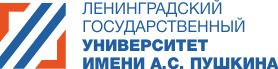 Проблемы и опыт кадрового обеспечения региональной системы инклюзивного профессионального образования (на материале Ленинградской области)
КОБРИНА ЛАРИСА МИХАЙЛОВНА
проректор по научной работе ЛГУ им. А.С. Пушкина, д.пед.наук, проф.
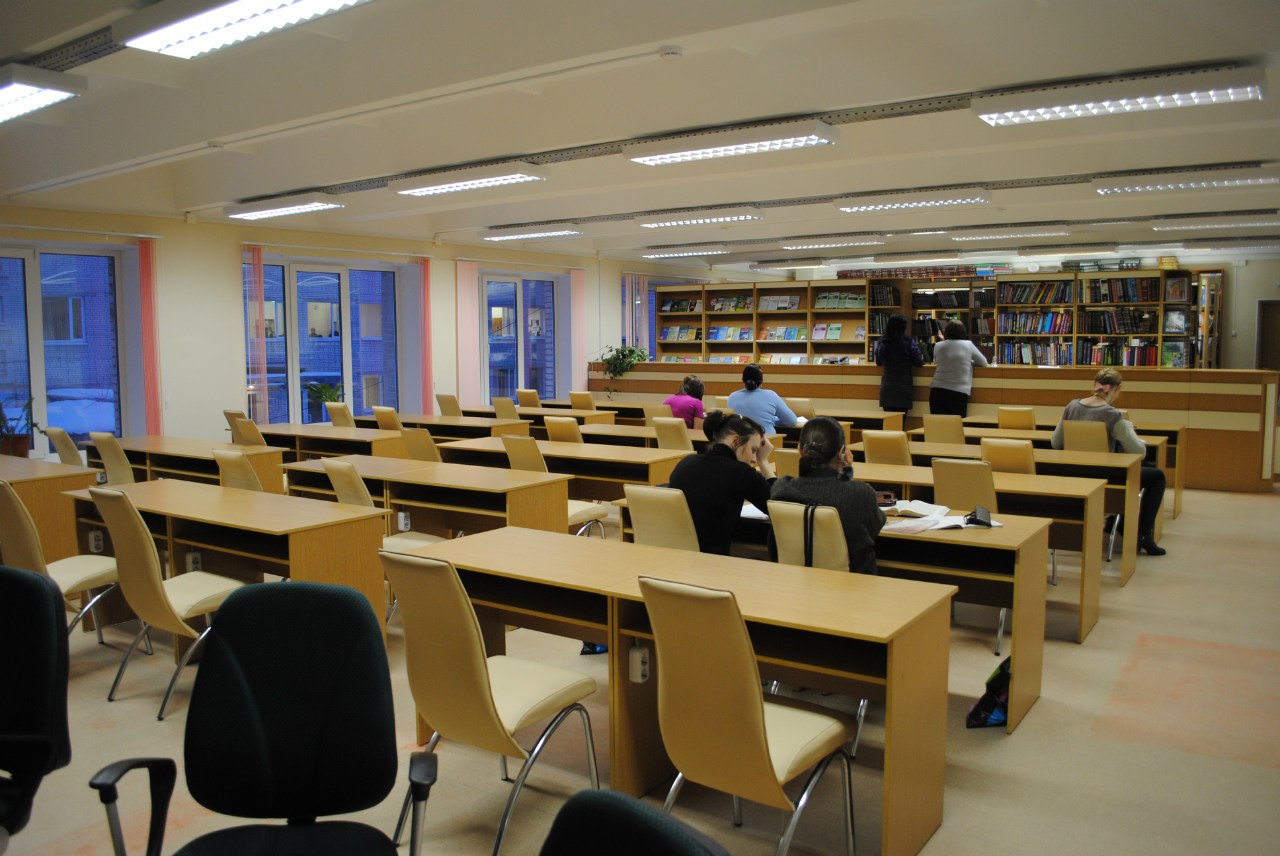 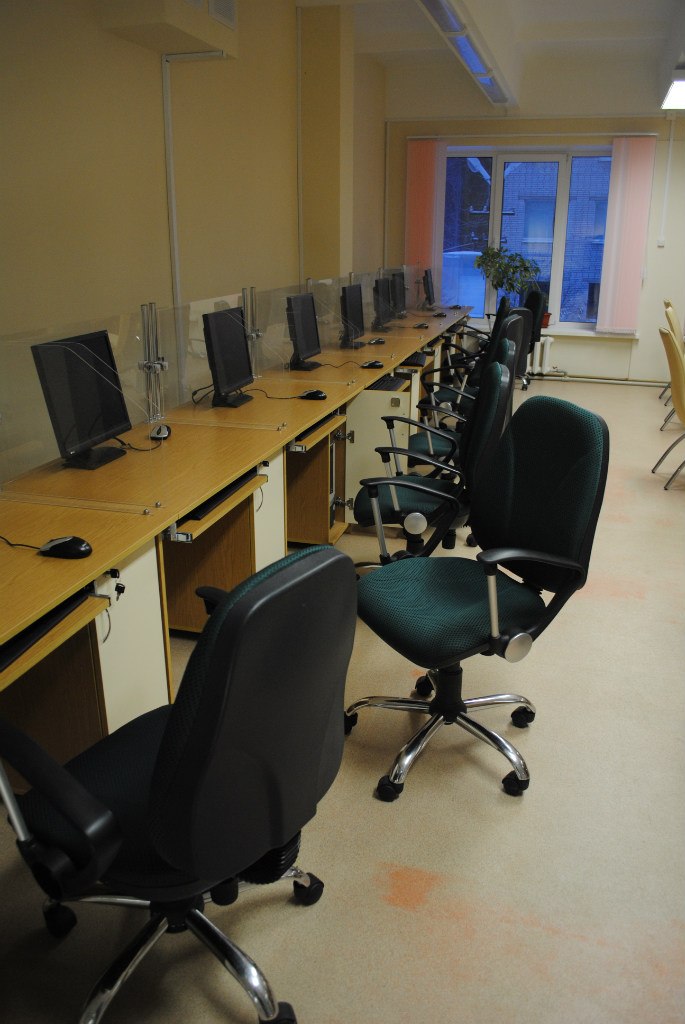 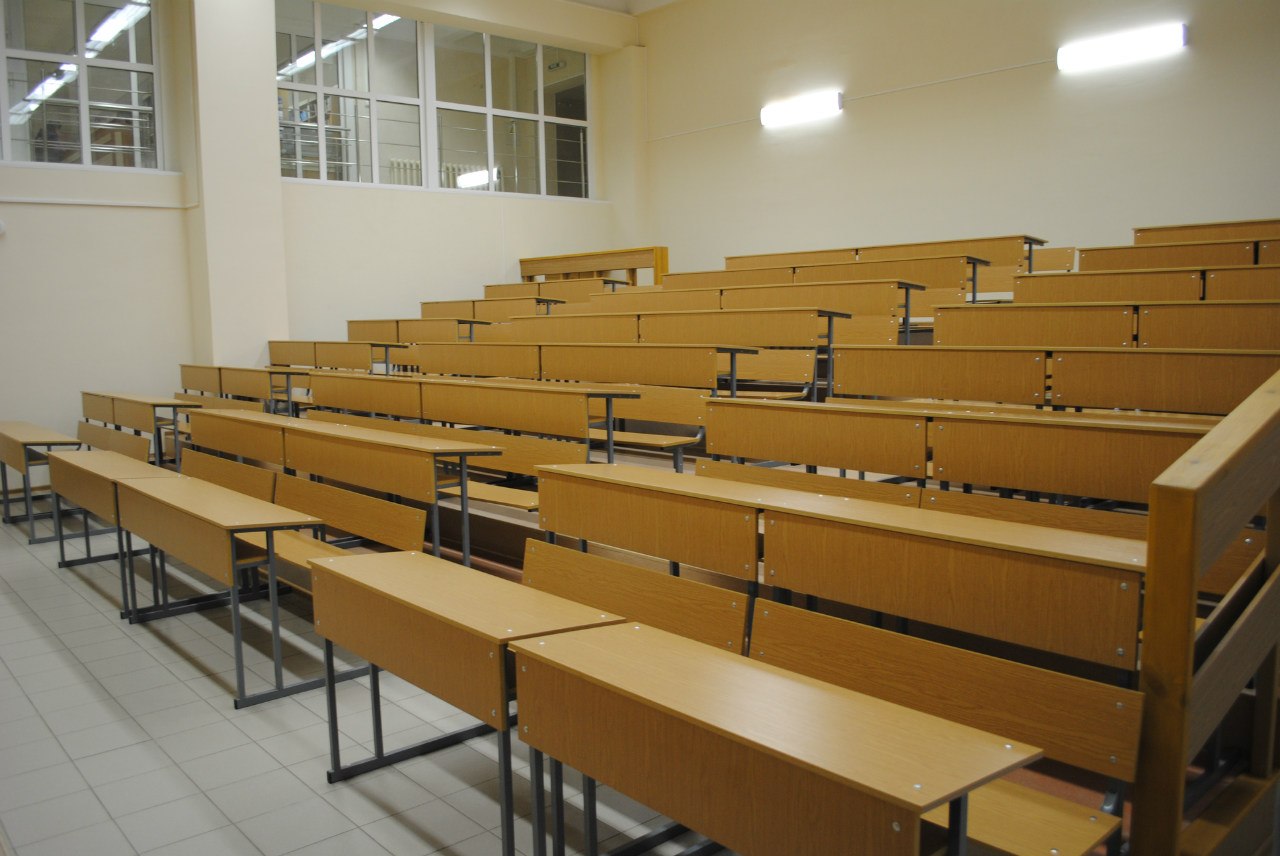 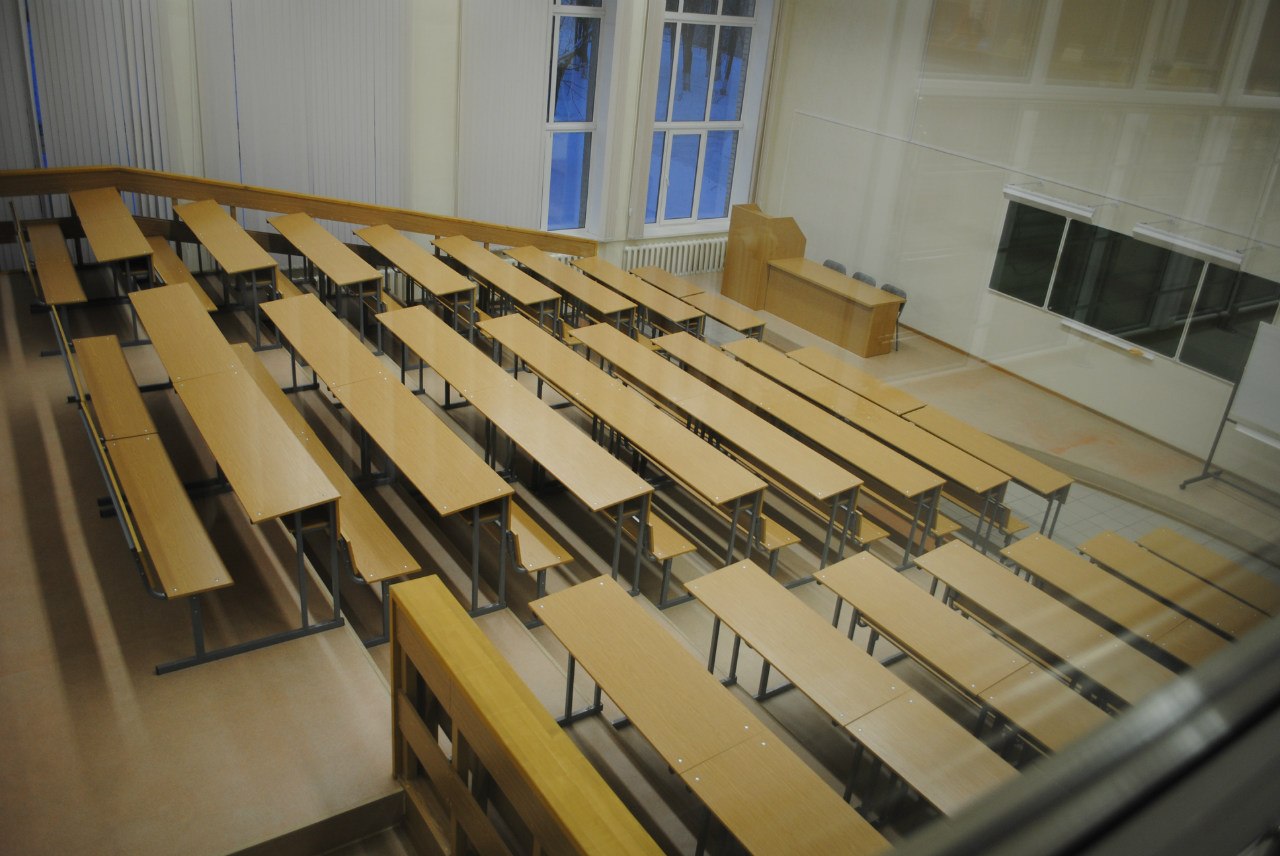 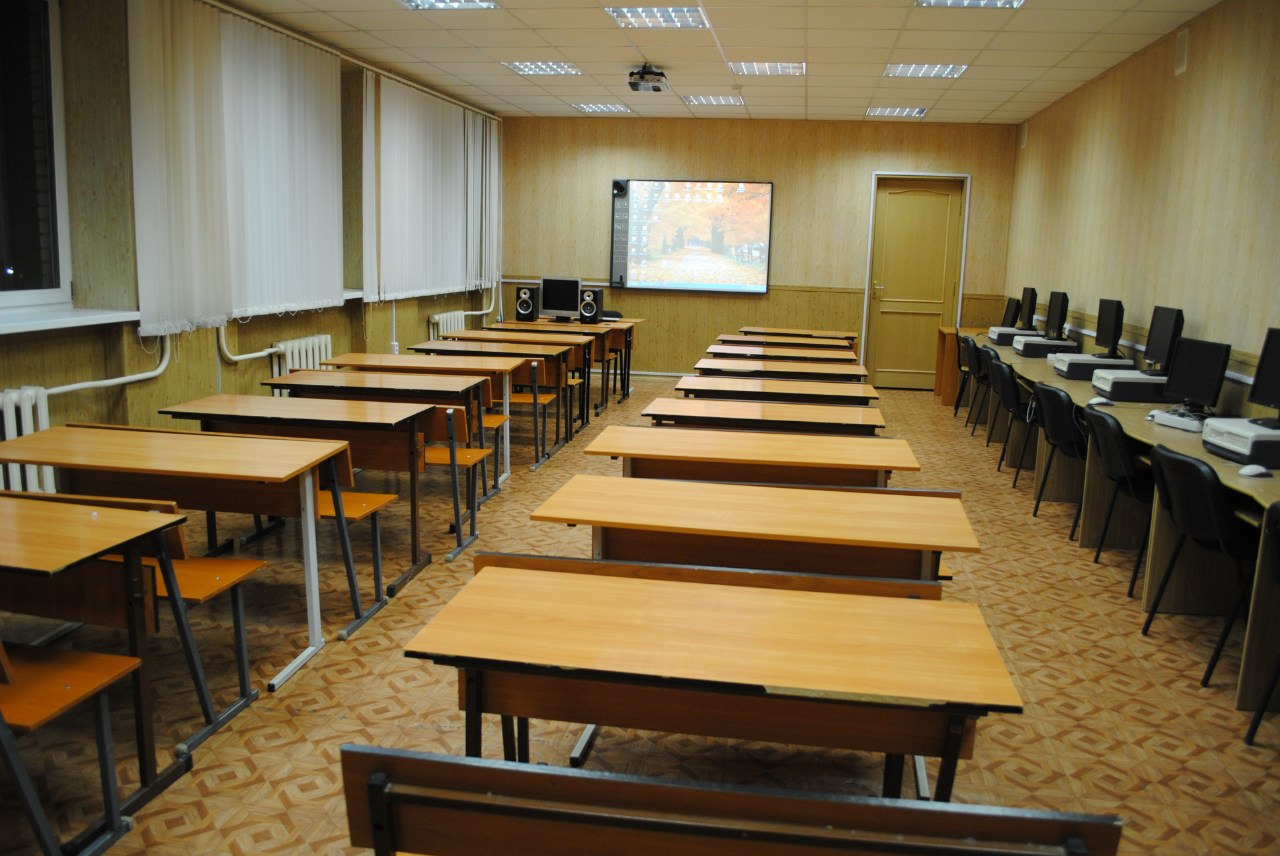 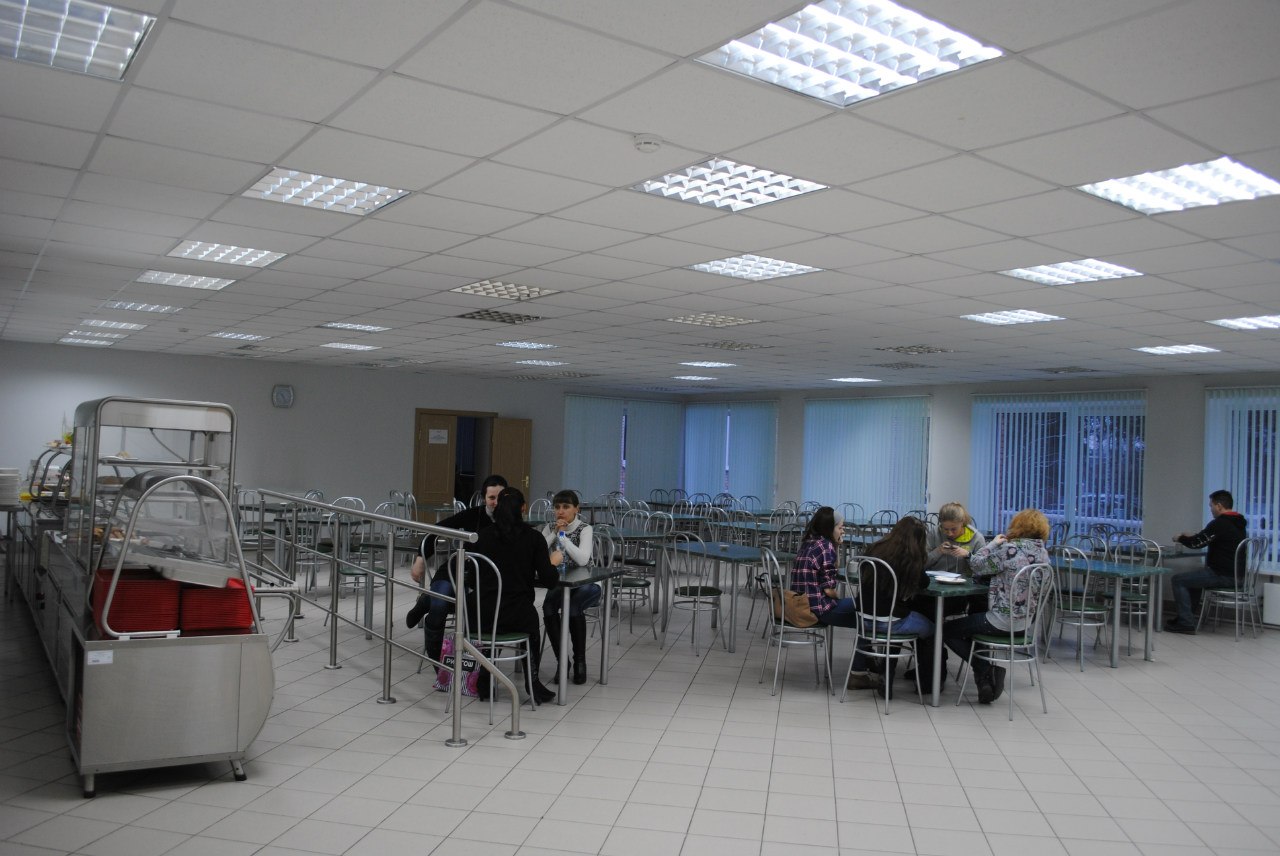 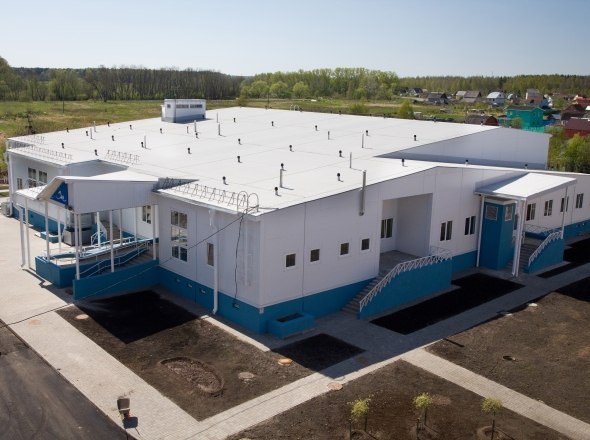 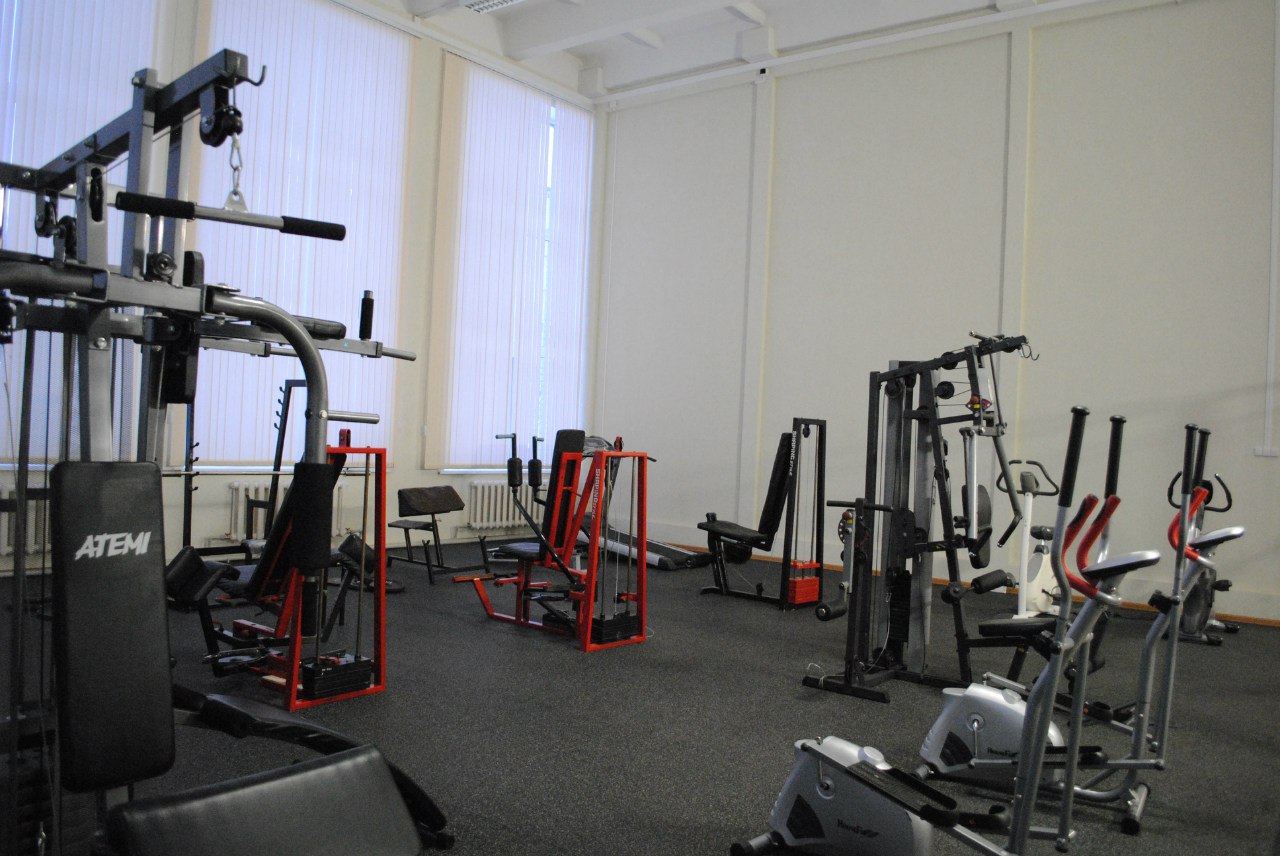 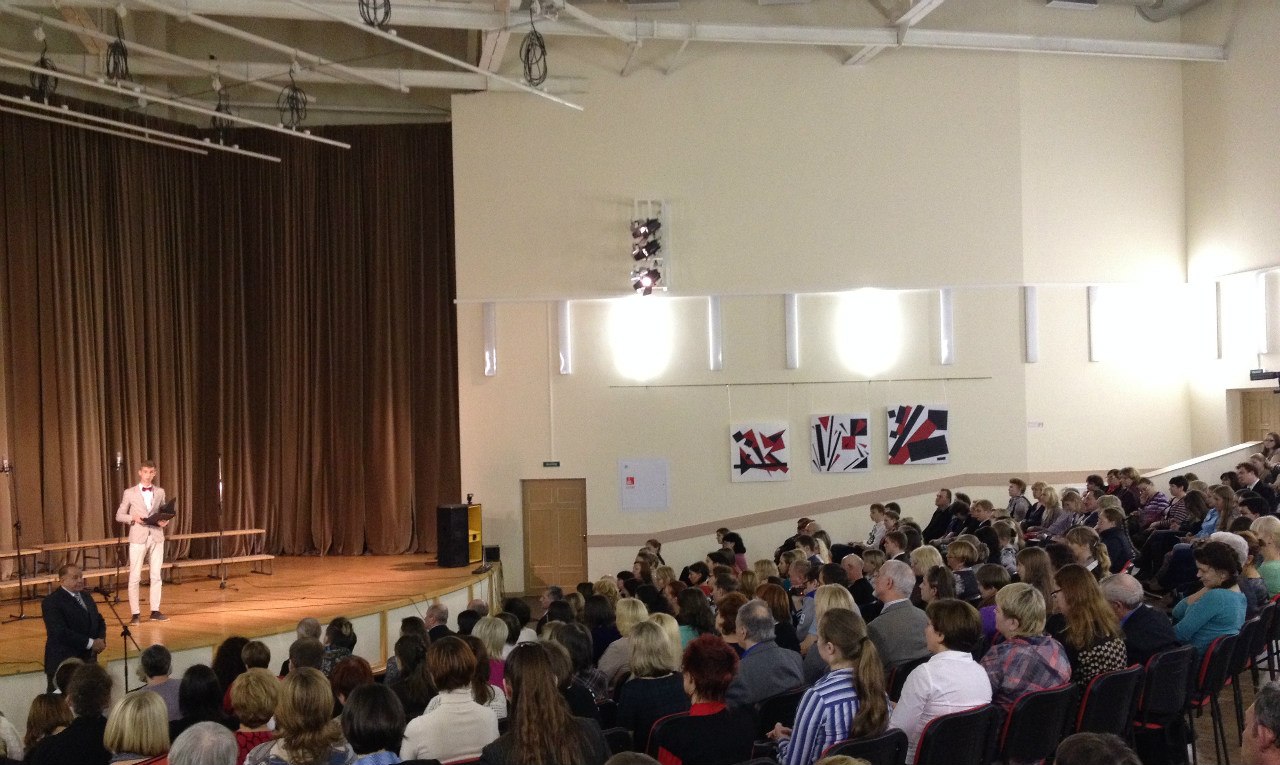 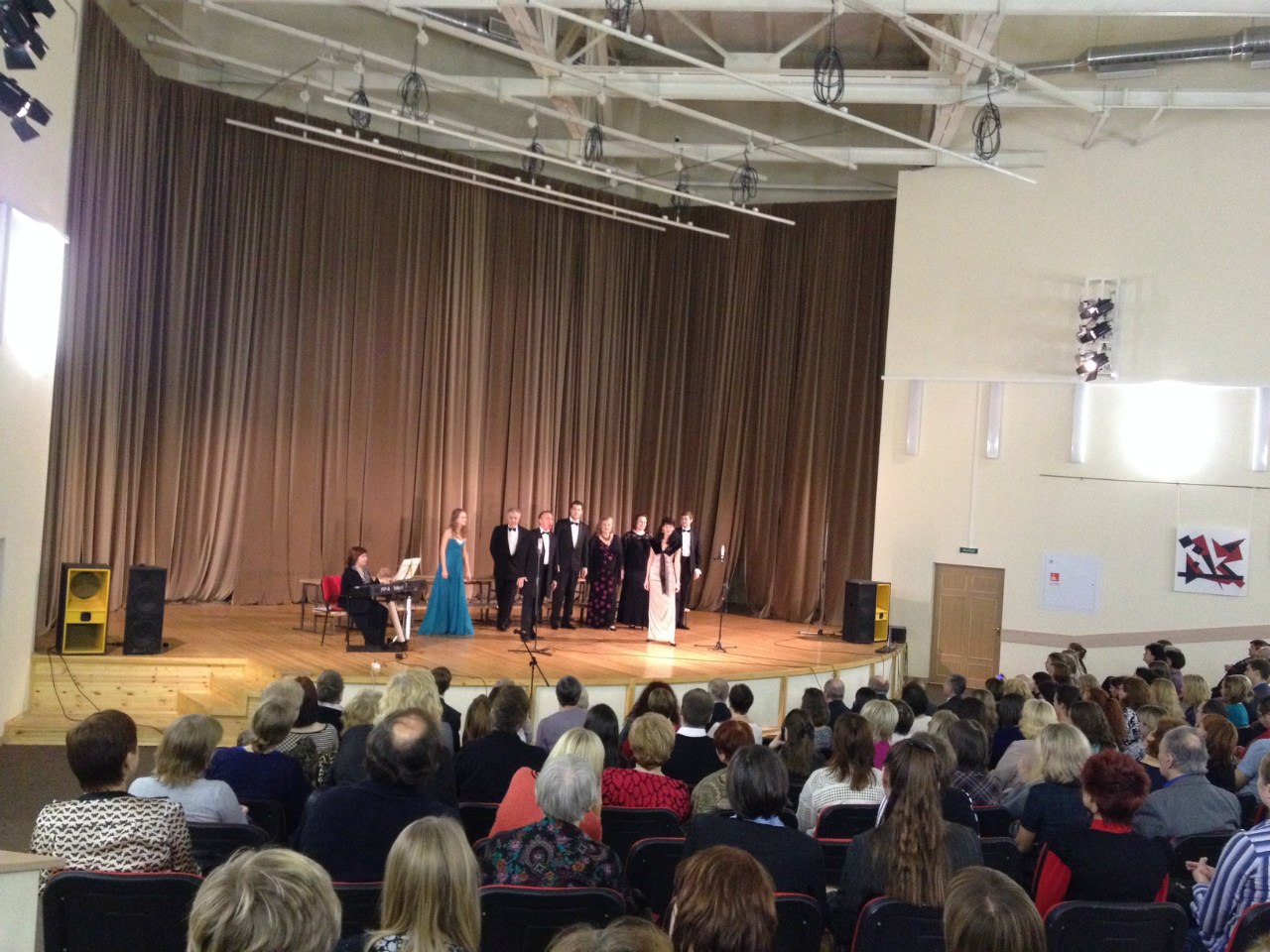 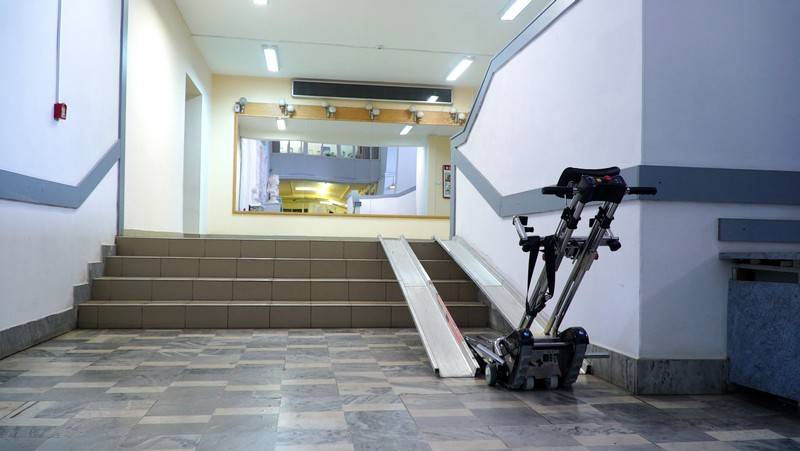 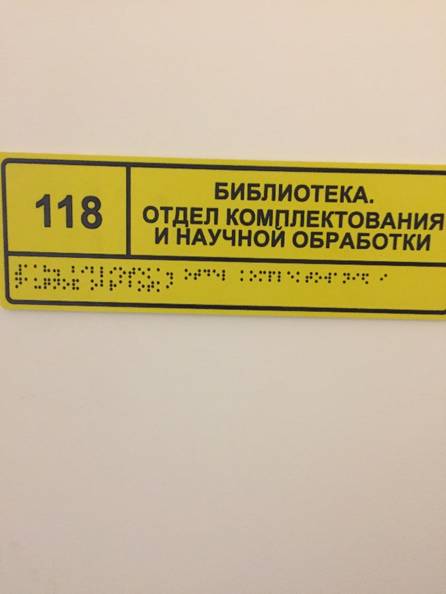 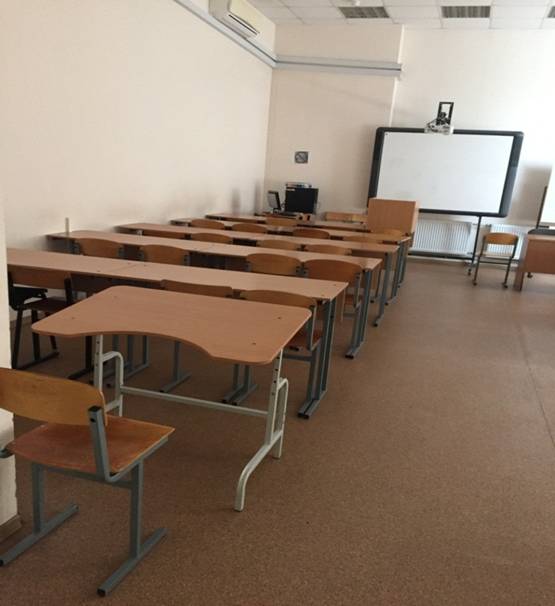 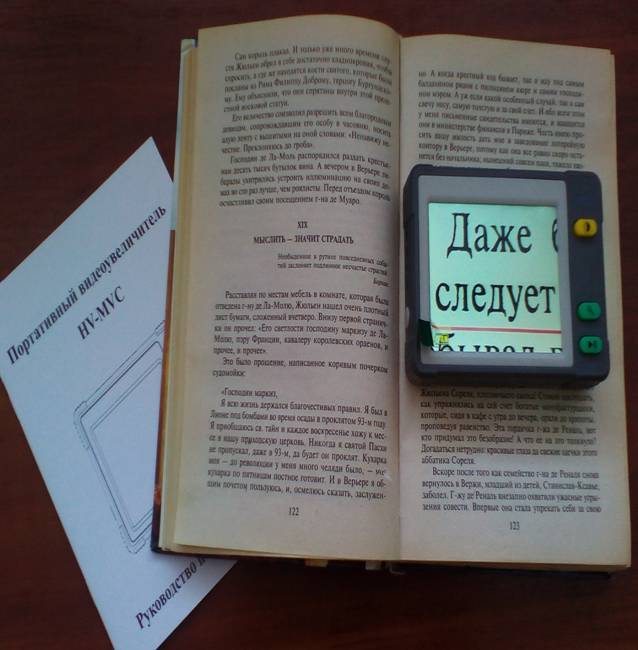 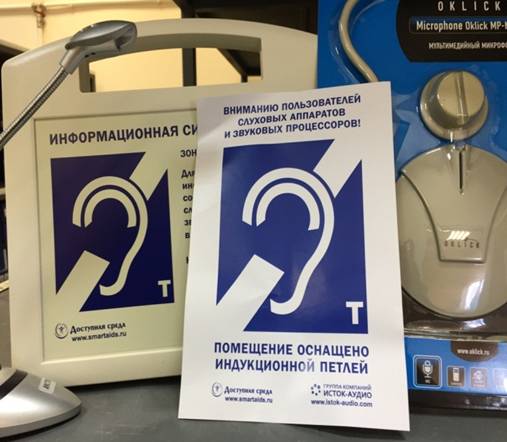 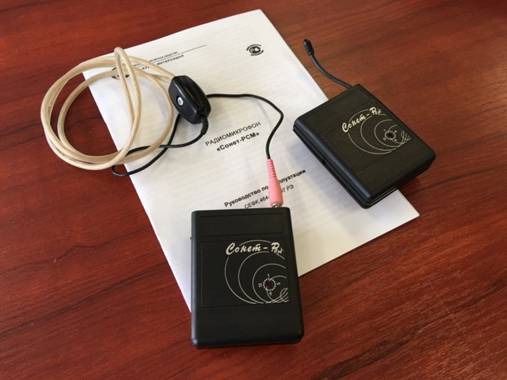 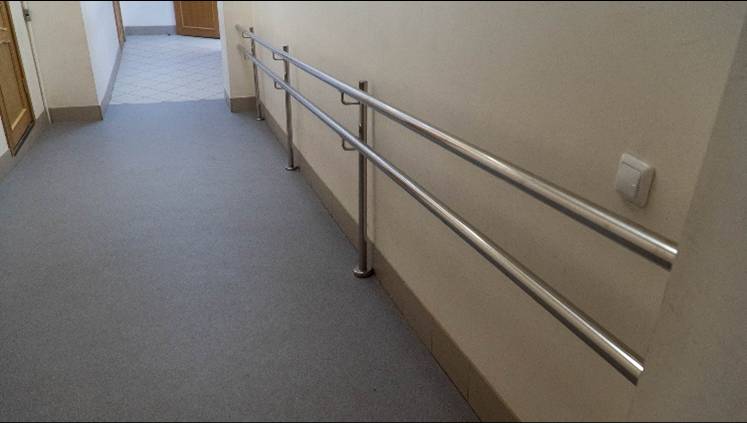 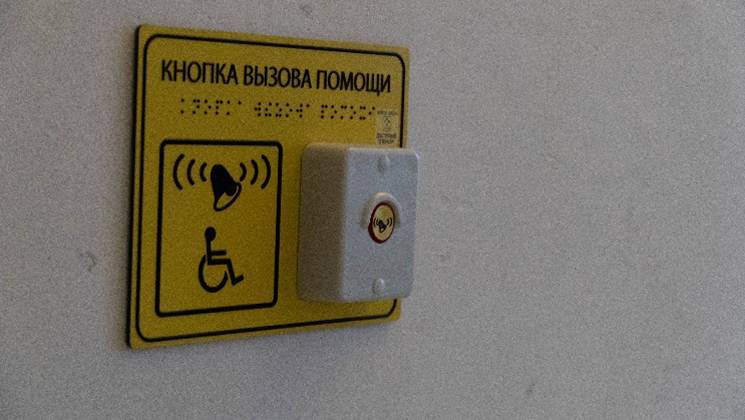 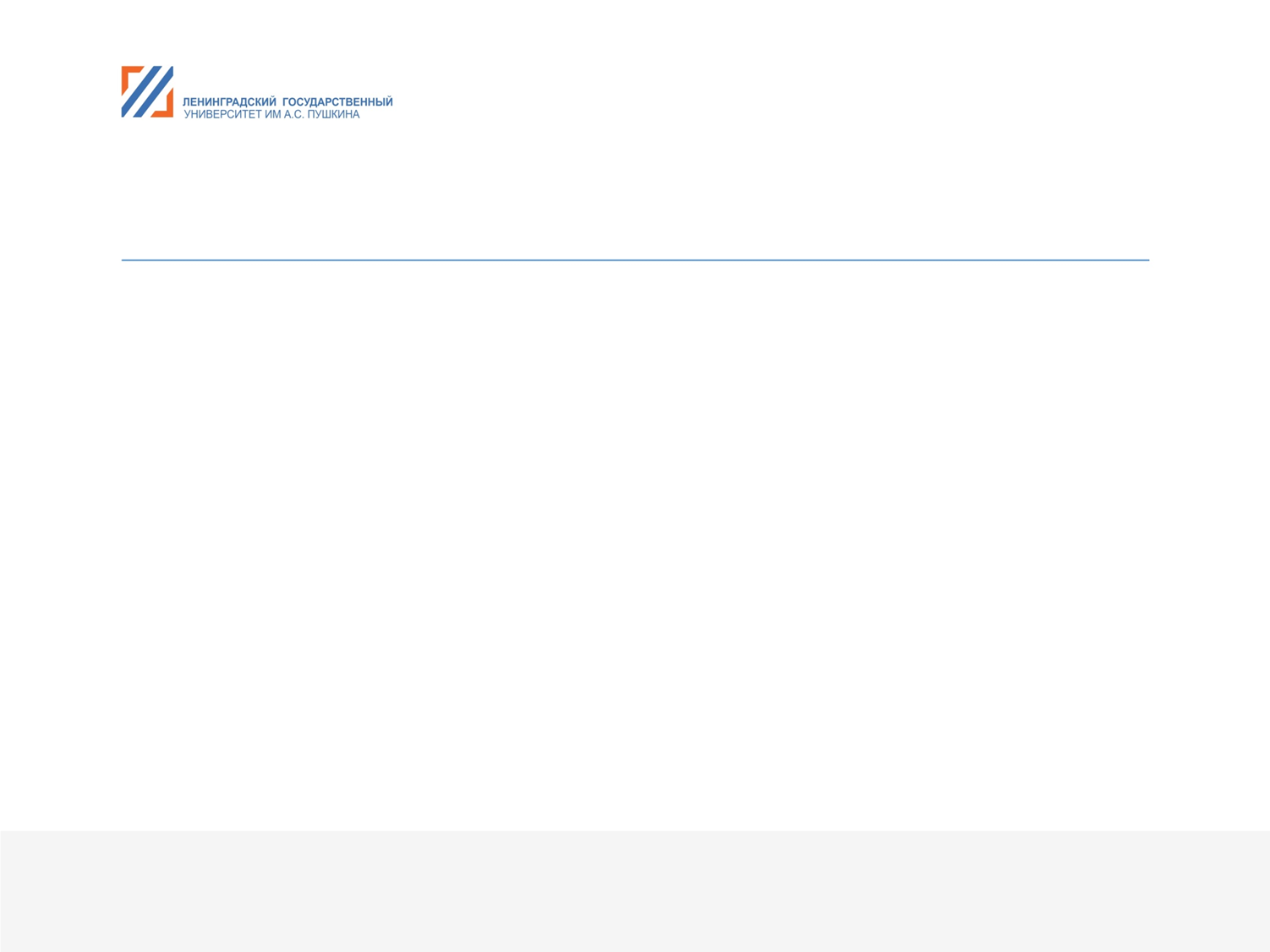 Ленинградский государственный университет  им. А.С. Пушкина
27 инвалидов и лиц с ОВЗ
Государственный институт экономики, финансов, права и технологий (ГИЭФПТ) 
13  Инвалидов и лиц с ОВЗ
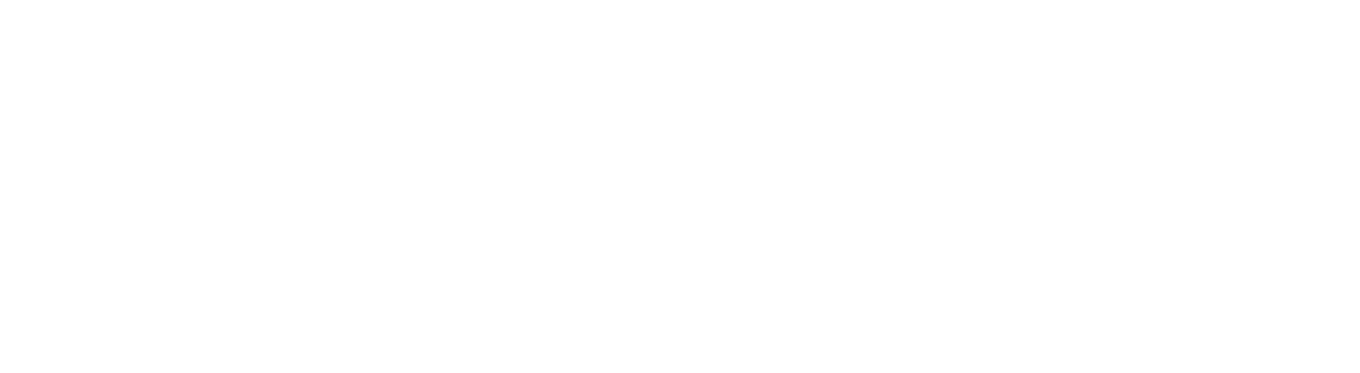 Бокситогорский институт (филиал) ГАОУ ВО ЛО «ЛГУ имени А.С. Пушкина» - 5 студента с ОВЗ и инвалидностью

Выборгский институт (филиал) ГАОУ ВО ЛО «ЛГУ имени А.С. Пушкина» - 10 студентов с ОВЗ и инвалидностью

Кингисеппский филиал ГАОУ ВО ЛО «ЛГУ имени А.С. Пушкина» - 2 студента с ОВЗ

Лужский институт (филиал) ГАОУ ВО ЛО «ЛГУ имени А.С. Пушкина» - 5 студентов с ОВЗ.
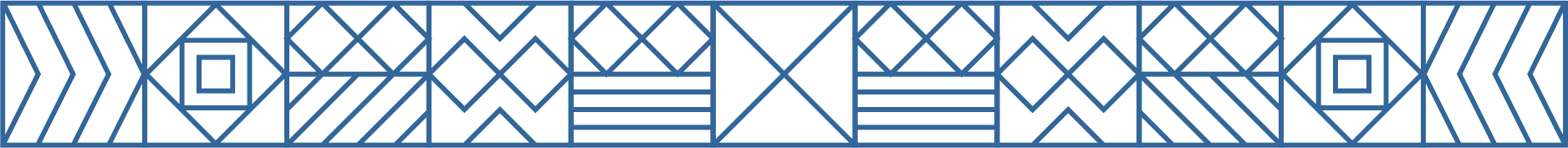 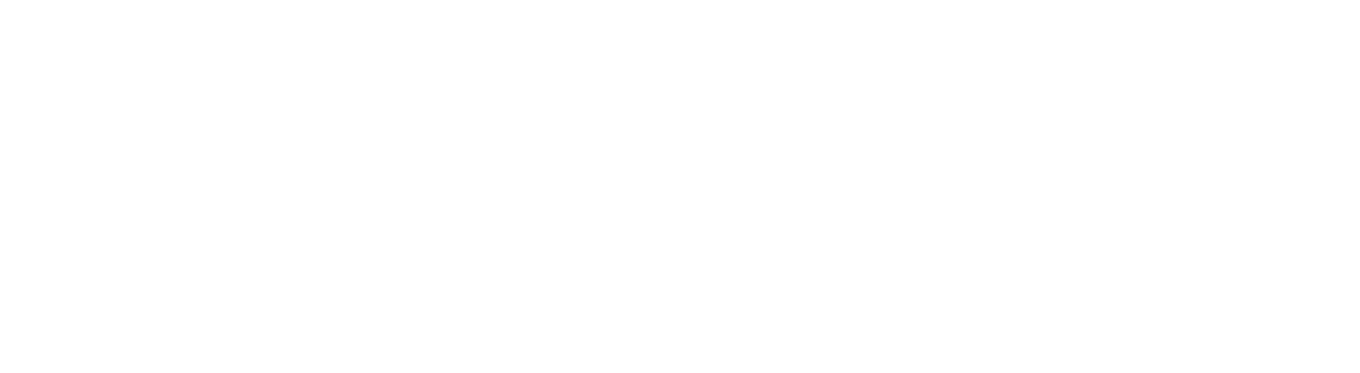 ПОДГОТОВЛЕНО:
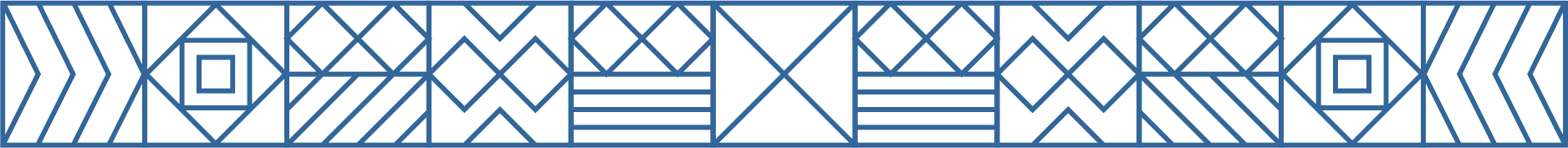 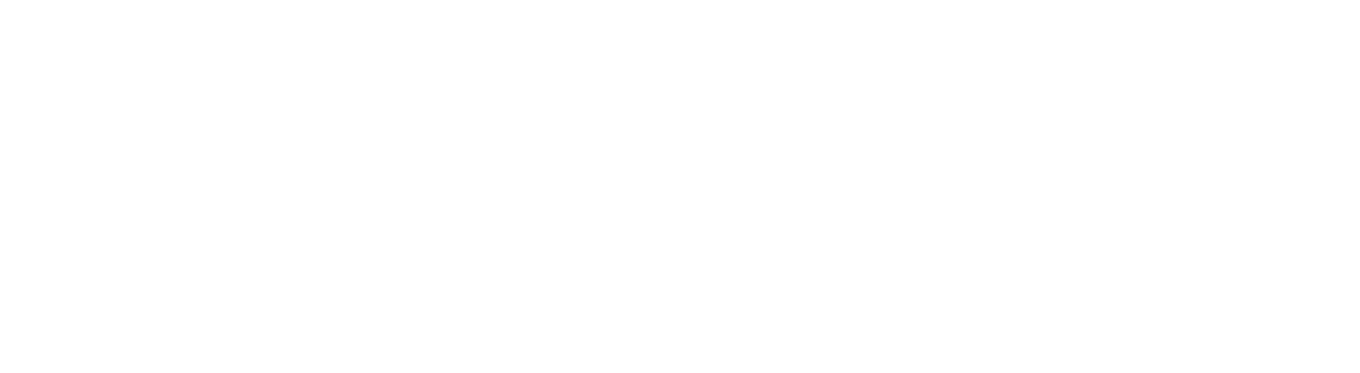 ПОДГОТОВЛЕНО:
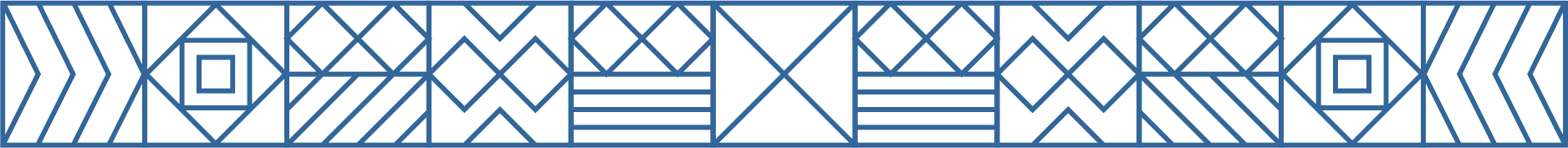 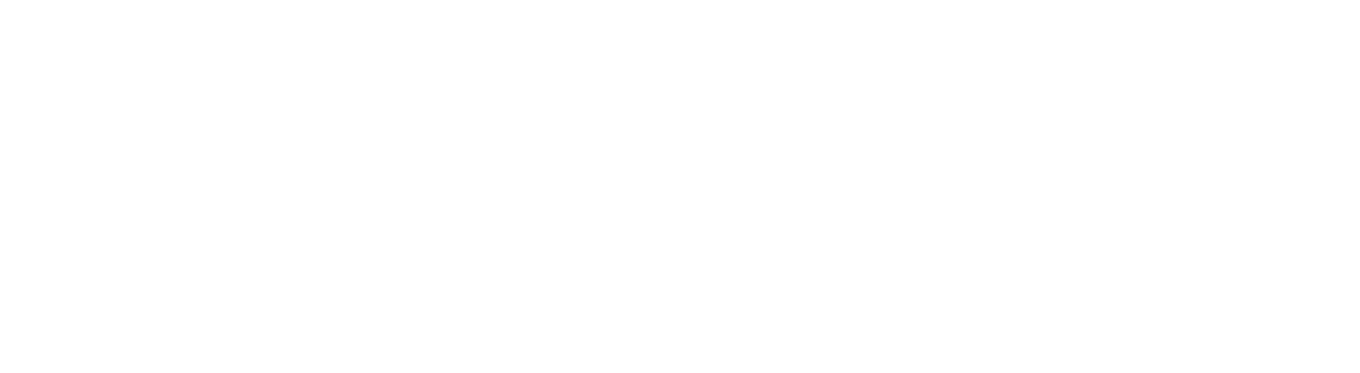 ПОДГОТОВЛЕНО:
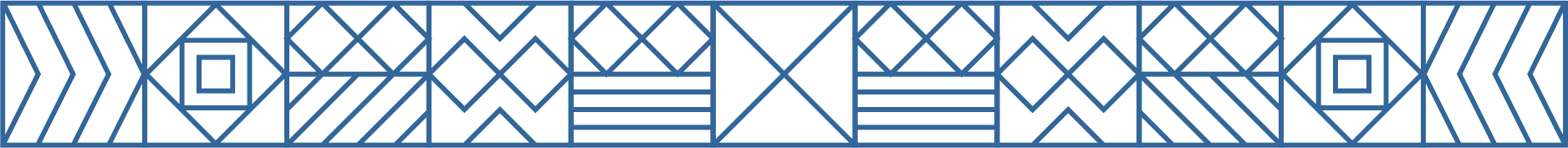 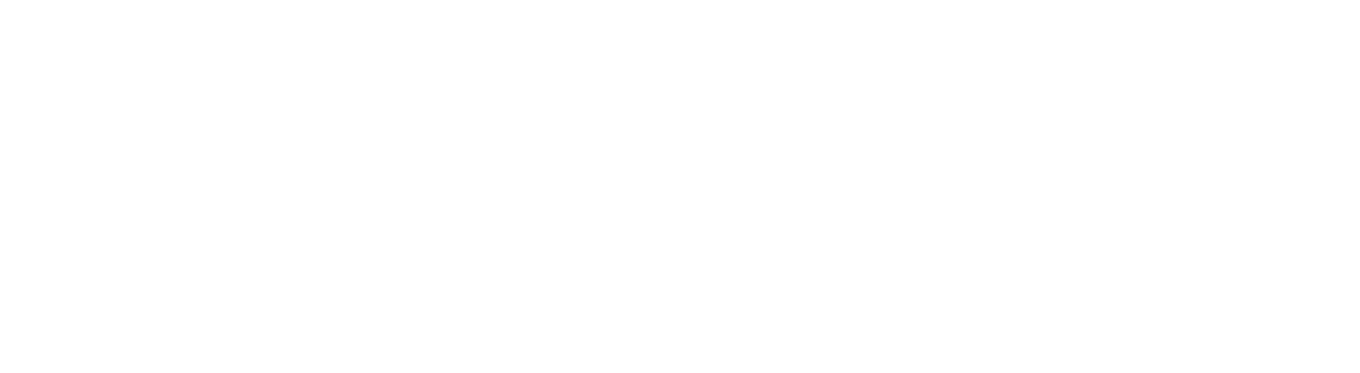 ПРОДОЛЖАЮТ ОБУЧЕНИЕ:
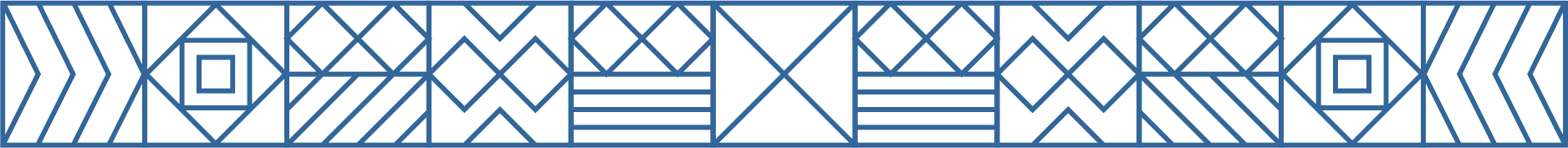 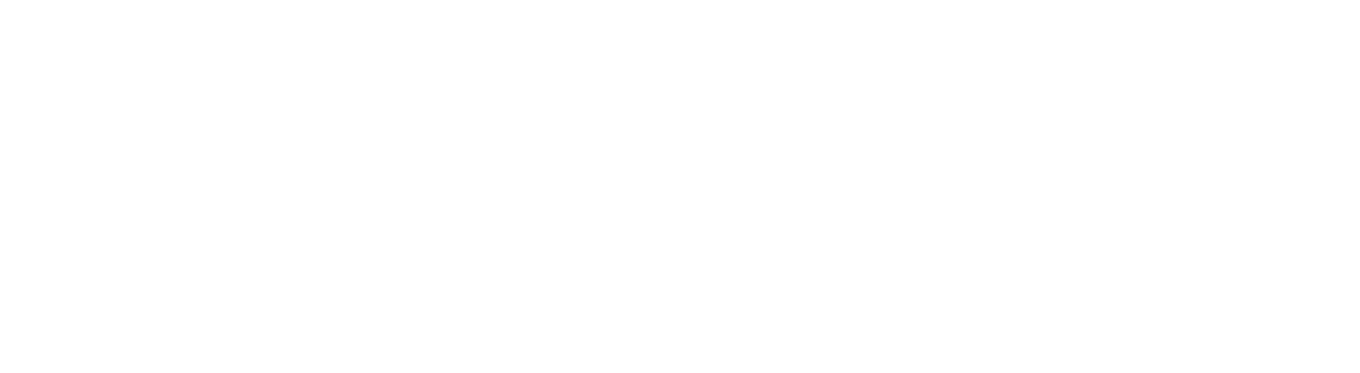 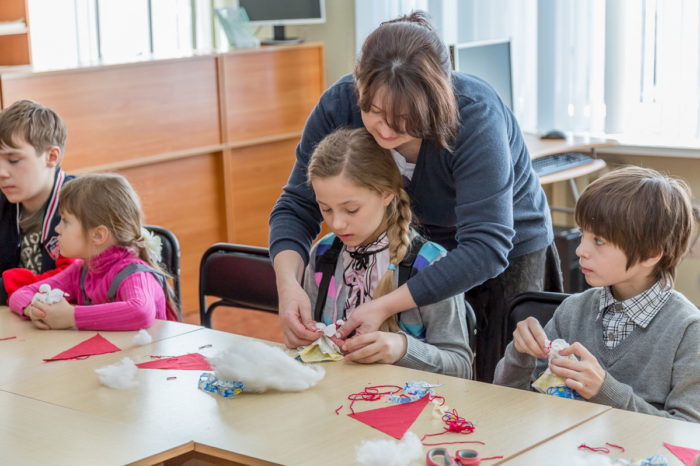 Приведены в соответствие с требованиями и с особенностями развития студентов  специальные условия обучения и образовательная среда.

Утвержден перечень специальностей и направлений, доступных  для освоения   студентами с овз и инвалидами
 
Разработаны адаптированные основные профессиональные образовательные программы
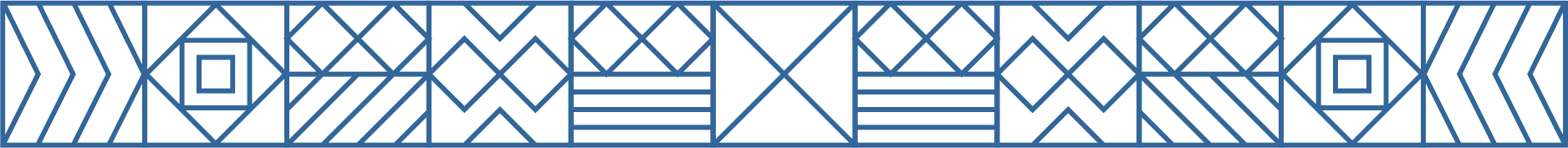 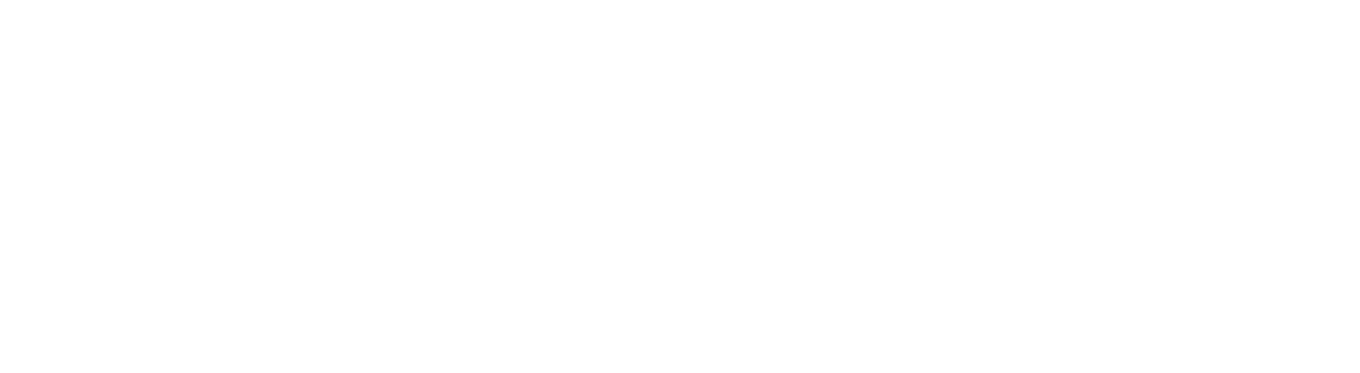 Разработаны и применяются антидискриминационные программы сопровождения трудоустройства выпускников

На каждого студента – инвалида и студента с ОВЗ составляется социально-профессиональное досье

Организовано информационное обеспечение комплексной профессиональной, социальной и психологической реабилитации
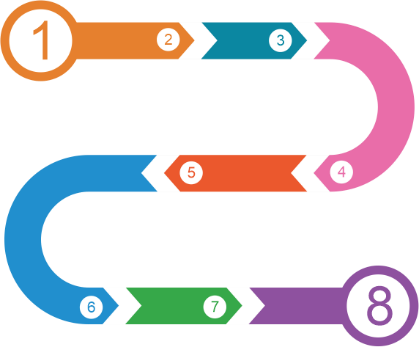 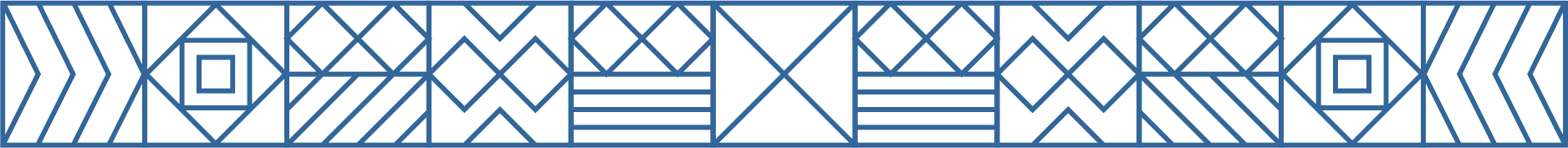 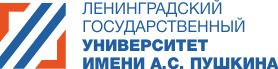 СПАСИБО ЗА ВНИМАНИЕ
КОБРИНА ЛАРИСА МИХАЙЛОВНА
проректор по научной работе ЛГУ им. А.С. Пушкина, д.пед.наук, проф.